Revision Topics – CA 2
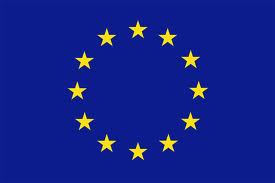 CA 2: Thursday 28 November 2013 at 11:15 (duration: 90 minutes maximum) 
Students will answer THREE short questions on the following topics: 
The EU budget 
The awarding of the Nobel Peace Prize to the EU in December 2012 
Ireland’s Presidency of the European Union 
Croatia and the enlargement process of the EU 
The balance of powers between the main institutions of the EU 
The impact of EU membership on Ireland since 1973